Inspirational Quotes From Dalai Lama On How To Live A Good Life
Just turned 81 years old
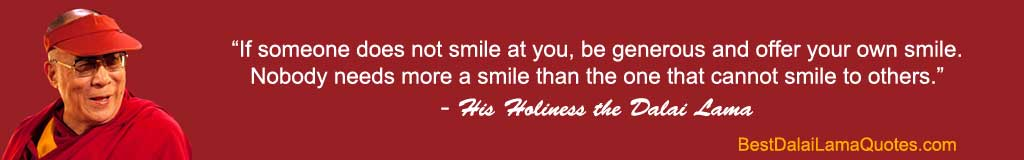 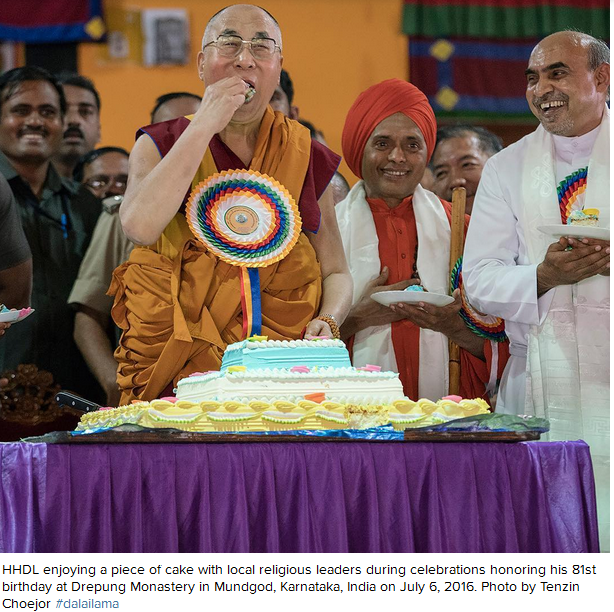 7/7/2016
copyright 2006 BrainyBetty.com and our licensors
2
7/7/2016
copyright 2006 BrainyBetty.com and our licensors
3
“As long as there is a lack of the inner discipline that brings calmness of mind, no matter what external facilities or conditions you have, they will never give you the feeling of joy and happiness that you are seeking. On the other hand, if you possess this inner quality, a calmness of mind, a degree of stability within, then even if you lack various external facilities that you would normally consider necessary for happiness, it is still possible to live a happy and joyful life.” 

- The Dalai Lama, The Art of Happiness: A Handbook For Living
7/7/2016
copyright 2006 BrainyBetty.com and our licensors
4
“The very purpose of our life is happiness, which is sustained by hope. We have no guarantee about the future, but we exist in the hope of something better. Hope means keeping going, thinking, ‘I can do this.’ It brings inner strength, self-confidence, the ability to do what you do honestly, truthfully and transparently.”

- The Dalai Lama, Facebook
7/7/2016
copyright 2006 BrainyBetty.com and our licensors
5
7/7/2016
copyright 2006 BrainyBetty.com and our licensors
6
“True compassion does not stem from the pleasure of feeling close to one person or another, but from the conviction that other people are just like me and want not to suffer but to be happy, and from a commitment to help them overcome what causes them to suffer. I must realize that I can help them suffer less.”

- The Dalai Lama, My Spiritual Journey
7/7/2016
copyright 2006 BrainyBetty.com and our licensors
7
“If we do nothing to restrain our angry, spiteful, and malicious thoughts and emotions, happiness will elude us.”

- The Dalai Lama, Twitter
7/7/2016
copyright 2006 BrainyBetty.com and our licensors
8
7/7/2016
copyright 2006 BrainyBetty.com and our licensors
9
“If you let anger destroy your peace of mind, it will eventually ruin your own health. So keep compassion ― your mind will remain clear. If you develop full compassion, not let anger or hatred in, then after constant effort for days and months and years, decades, your mental state can change, that much I can tell you through my own little experience.”

― The Dalai Lama, The Dalai Lama’s Big Book of Happiness: How To Live In Freedom, Compassion, And Love
7/7/2016
copyright 2006 BrainyBetty.com and our licensors
10
“Just as heat dispels cold, loving-kindness counters anger. We need to learn how to counter our various emotions. Distraction is just a temporary measure. The longer lasting remedy is to be able to see positive qualities in something or someone you otherwise see as negative. Since there is rarely any justification for destructive emotions, we need to become aware of what gives rise to them and what the antidotes are.”

- The Dalai Lama, Facebook
7/7/2016
copyright 2006 BrainyBetty.com and our licensors
11
7/7/2016
copyright 2006 BrainyBetty.com and our licensors
12
“Our life depends on others so much that at the root of our existence there is a fundamental need for love. That is why it is good to cultivate an authentic sense of our responsibility and a sincere concern for the welfare of others.”

- The Dalai Lama, My Spiritual Journey
7/7/2016
copyright 2006 BrainyBetty.com and our licensors
13
“Merely thinking that compassion and reason and patience are good will not be enough to develop them. We must wait for difficulties to arise and then attempt to practice them.”

- The Dalai Lama, “Compassion and The Individual”
7/7/2016
copyright 2006 BrainyBetty.com and our licensors
14
7/7/2016
copyright 2006 BrainyBetty.com and our licensors
15
7/7/2016
copyright 2006 BrainyBetty.com and our licensors
16
7/7/2016
copyright 2006 BrainyBetty.com and our licensors
17
7/7/2016
copyright 2006 BrainyBetty.com and our licensors
18
7/7/2016
copyright 2006 BrainyBetty.com and our licensors
19
7/7/2016
copyright 2006 BrainyBetty.com and our licensors
20
7/7/2016
copyright 2006 BrainyBetty.com and our licensors
21
7/7/2016
copyright 2006 BrainyBetty.com and our licensors
22
7/7/2016
copyright 2006 BrainyBetty.com and our licensors
23
7/7/2016
copyright 2006 BrainyBetty.com and our licensors
24
7/7/2016
copyright 2006 BrainyBetty.com and our licensors
25